This is a starter file for you to create your own diagrams. For the full set of icons, instructions, etc., download the toolkit for PowerPoint from the AWS Architecture Icons page. Copy and paste from there to here.
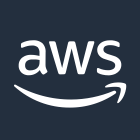 AWS Cloud
Availability Zone 1
Availability Zone 2
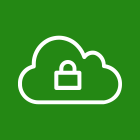 VPC
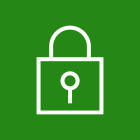 Public subnet
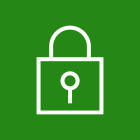 Public subnet
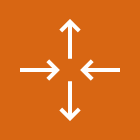 Auto Scaling group
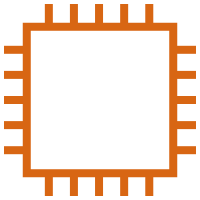 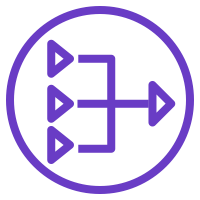 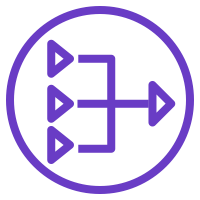 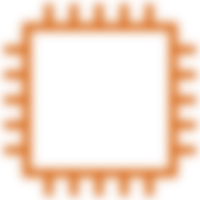 NAT gateway
Bastion host
Bastion host
NAT gateway
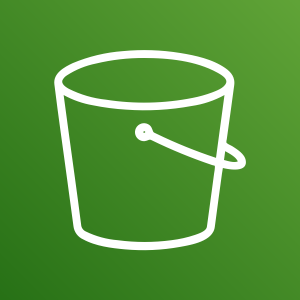 Amazon S3
Private subnet
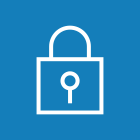 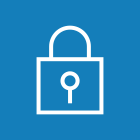 Private subnet
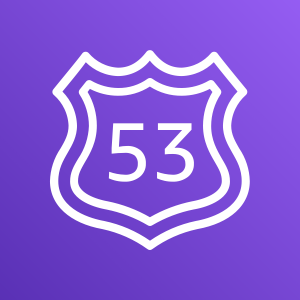 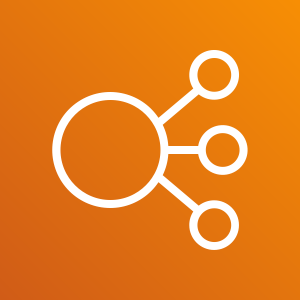 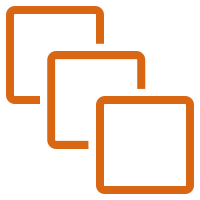 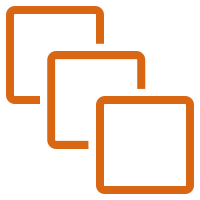 <Your product instances>
<Your product instances>
Amazon Route 53
Elastic Load Balancing (ELB)
AWS Cloud
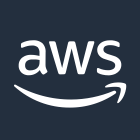 Rigado cloud
Device on boarding Service
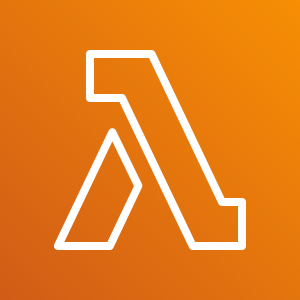 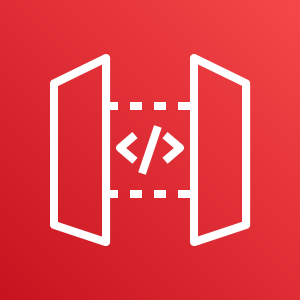 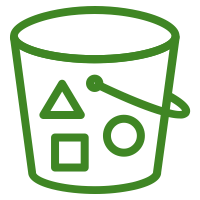 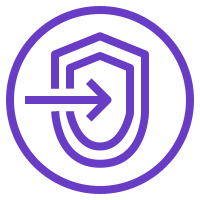 Onboarding Service
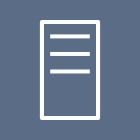 Endpoints
IOT Certificate Bucket
Amazon API Gateway
AWS Lambda
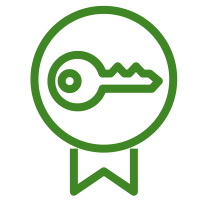 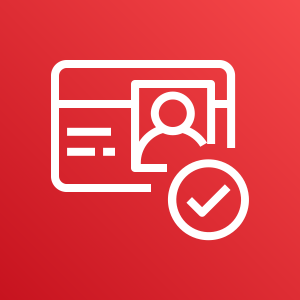 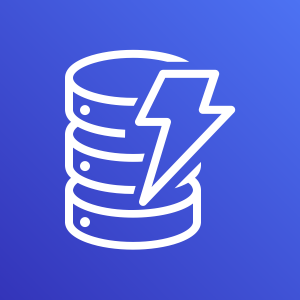 IoT certificate + MQTT Enpoint
Smart Kitchen
Amazon Cognito
Amazon DynamoDB
Gateway Register
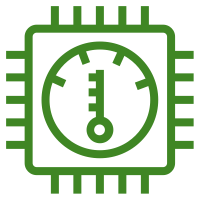 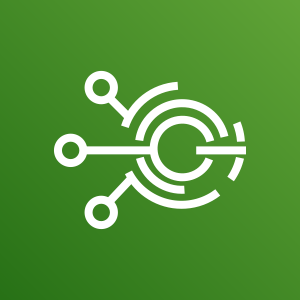 Device Setup cmd
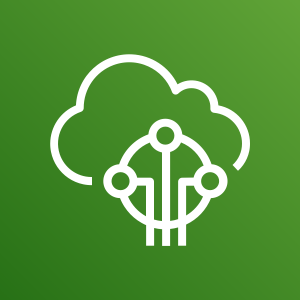 Rigado HOBO MX-100
AWS IoT Events
3 States Detector ModelWarming, Cooling, Stable
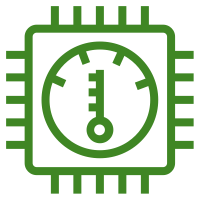 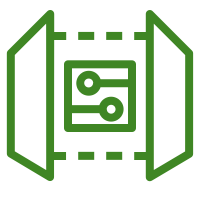 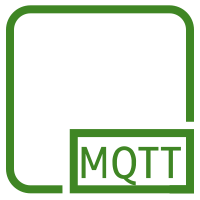 AWS IoT Core
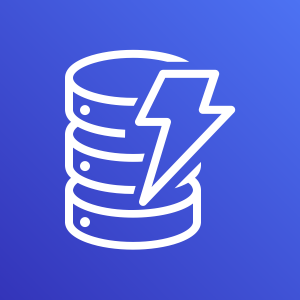 IoT MQTT protocol
Rigado HOBO MX-100
Cascade-500W (LTE) Gateway
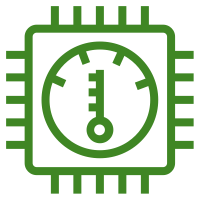 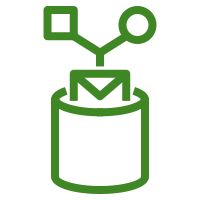 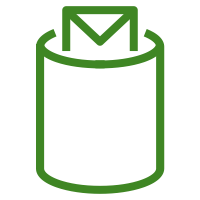 Amazon DynamoDB
Detector Output Data
IoT rule
IoT topic
Rigado HOBO MX-100
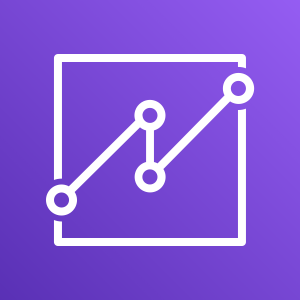 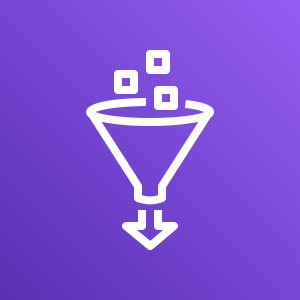 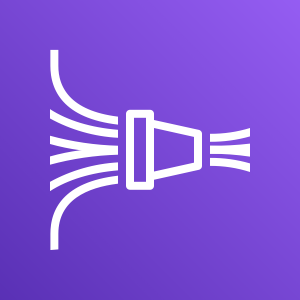 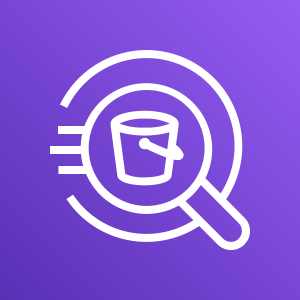 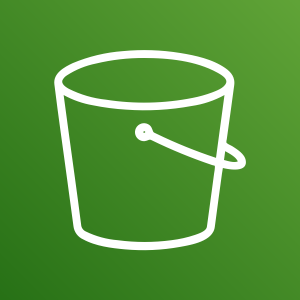 Amazon QuickSight
Amazon S3
Amazon Kinesis
Data Firehose
AWS Glue
Amazon Athena
MQTT broker routing rules:
Rule 1: 
Rule: upon message reception, from the selected device (DEVICE_TYPE)
Action: Republish message to RIGADO_TEMPERATURE_TOPIC
Rule 2: 
Rule: upon message reception, from the selected device (DEVICE_TYPE)
Action: Send message to IOT Event and Amazon Kinesis data Firehose
Rule 3: 
Rule Forward the output of IOT Event monitor to DynamoDB
Action: record event to DynamoDB
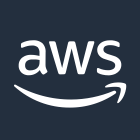 AWS Cloud
Device onboarding
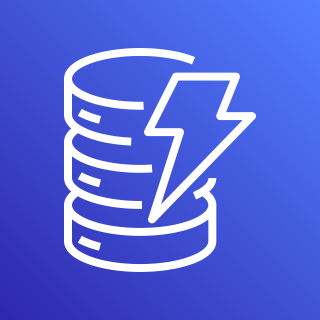 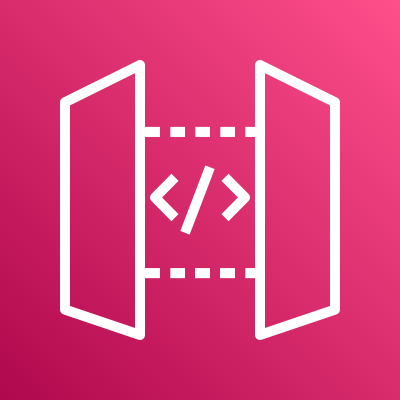 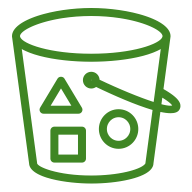 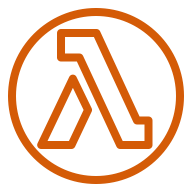 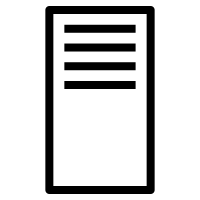 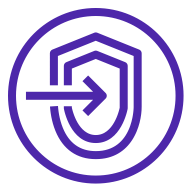 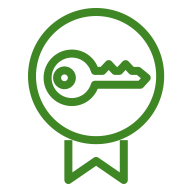 Bucket with
IoT Certificate
Endpoints
Lambda function
Onboarding service
Amazon DynamoDB
Amazon API Gateway
IoT certificate & MQTT Endpoint
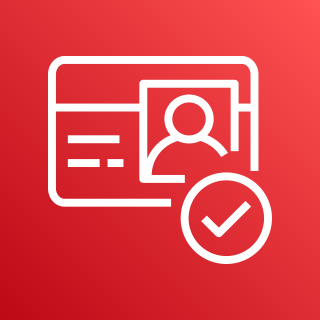 Amazon Cognito
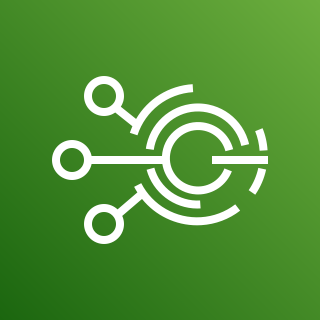 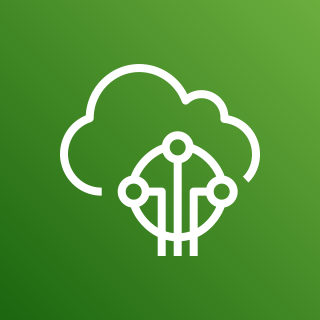 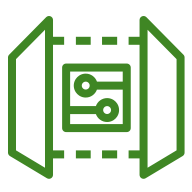 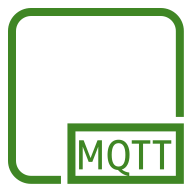 AWS IoT Events
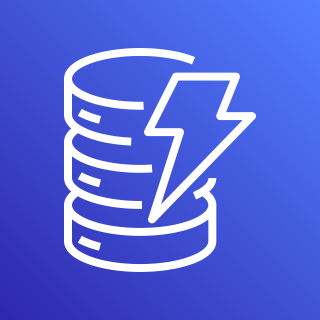 AWS IoT Core
Device gateway
IoT MQTT protocol
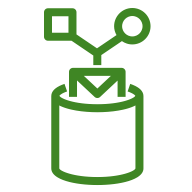 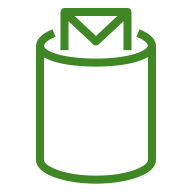 Amazon DynamoDB
IoT rule
IoT topic
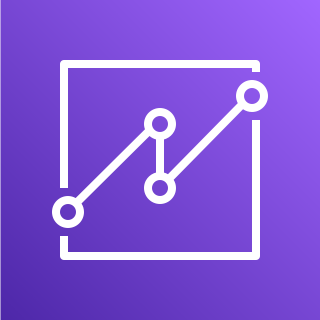 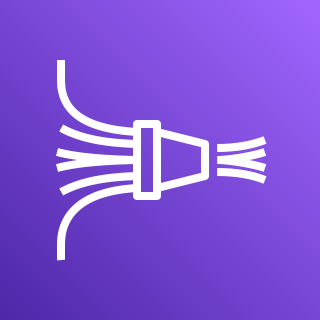 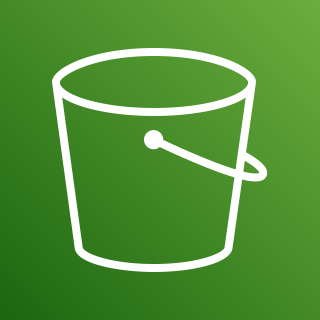 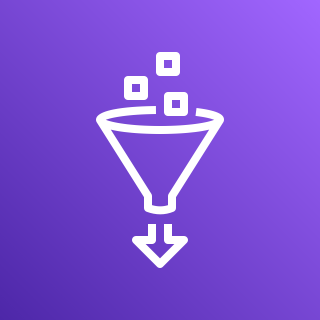 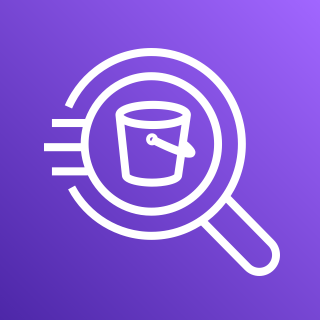 Amazon QuickSight
Amazon Athena
Amazon KinesisData Firehose
Amazon Simple Storage Service (Amazon S3)
AWS Glue
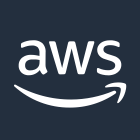 AWS Cloud
Control plane
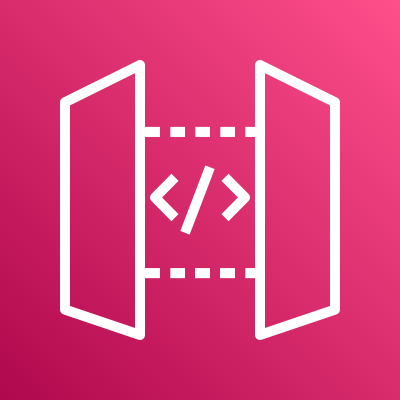 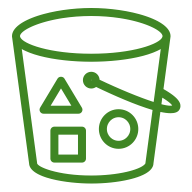 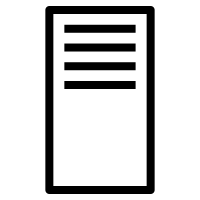 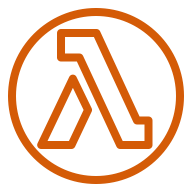 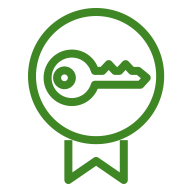 Amazon S3
bucket with
IoT certificate
Onboarding service
IoT certificate 
and 
MQTT endpoint
Amazon API Gateway
Lambda function
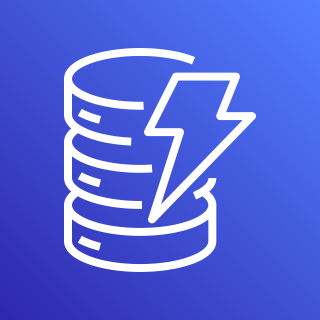 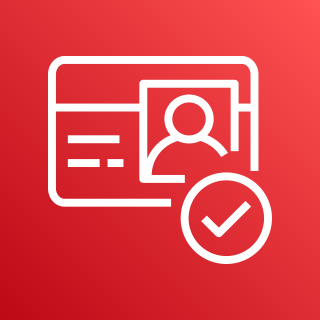 Amazon DynamoDB
Amazon Cognito
Data plane
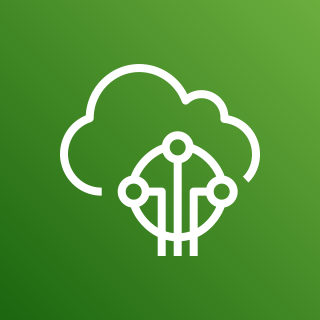 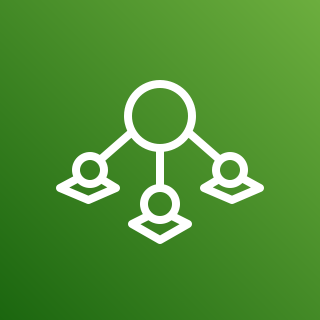 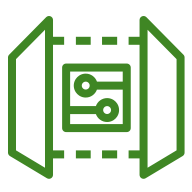 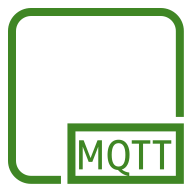 Device gateway
IoT MQTT 
protocol
AWS IoT Core
AWS IoT SiteWise
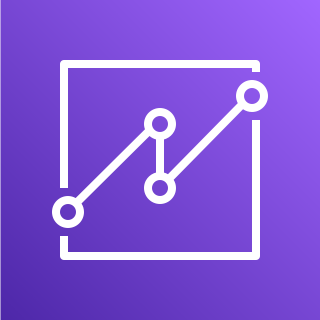 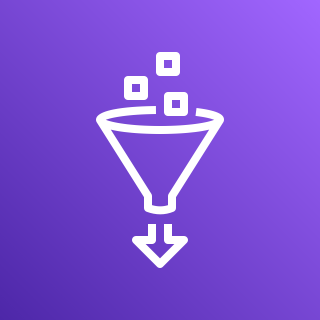 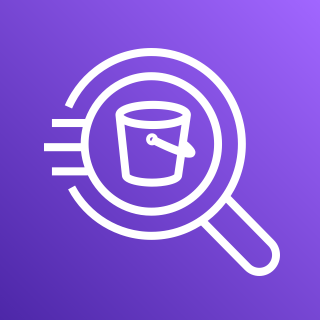 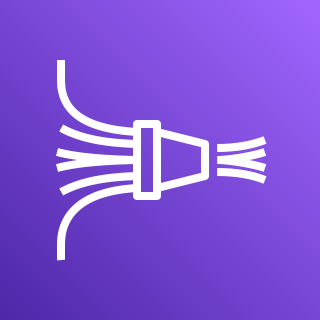 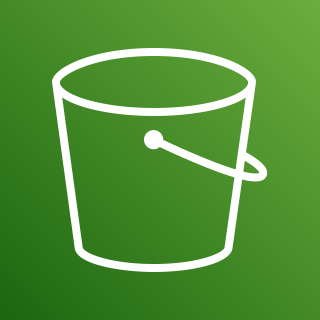 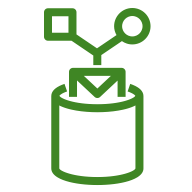 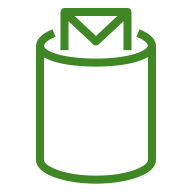 IoT rule
IoT topic
Amazon QuickSight
Amazon Athena
Amazon S3
Amazon KinesisData Firehose
AWS Glue